从江县高华村药浴养生谷开发项目
黔东南州投资促进局
一、项目概况
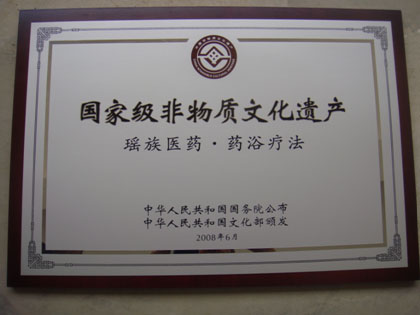 医疗养生旅游市场潜力巨大。
      随着社会生活水平的逐步提高，人民群众对健康服务的需求也越发迫切。利用丰富的旅游资源和民族医药资源，发展医疗健康旅游，是医疗服务业的延伸和旅游业的扩展，满足了人民群众日益增长的健康服务需求，对提升全民健康素质具有重要的意义。我国医疗旅游市场潜力巨大，随着人民收入水平不断提高和老龄化社会的到来，以“健康”为中心的医疗休闲旅游项目必定大受欢迎。
“瑶族药浴”—国家级非物质文化遗产
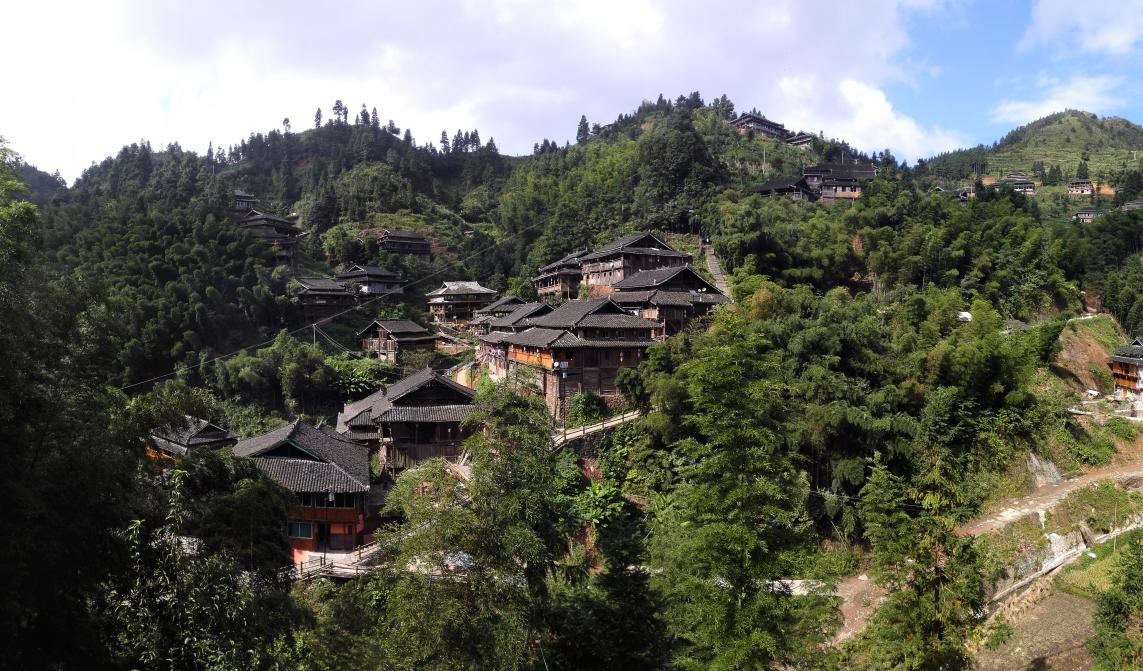 项目概况
发展以“瑶族药浴”为品牌的特色医疗养生旅游项目大有可为。
      瑶族药浴是中华民族医药瑰宝，已被列入国家级非物质文化遗产名录，和土耳其浴、桑拿浴并称为世界上三大洗浴文化。瑶族是最擅长洗浴治疗和保健的民族。据民国《从江志概况》记载：“板瑶好清洁，家必备一浴桶，劳作回家必药浴一次。因处深菁，又好清洁，故长寿者多。”瑶族人民千百年以来，瑶族就喜欢选择居于深山老林之中，由于与外界接触较少，生病求医困难，于是他们在与疾病做长期斗争中，发明了一套自己的医学理论—瑶族医学，形成了自己独特的诊疗和用药方式。“上医治未病之病，中医治欲病之病，下医治已病之病”，瑶族医学有一个显著的特点，就是他们善于养生保健，防患于未然。如何让身体不生病，成为瑶族医学的重中之重。他们在长期探索中总结出一套行之有效的让身体不生病的不二法门，这就是瑶族药浴。他们通过采撷大山中的天然草药，煎熬成药水，配以热水洗浴，以达到防病治病的目的。
二、建设条件
基础条件：
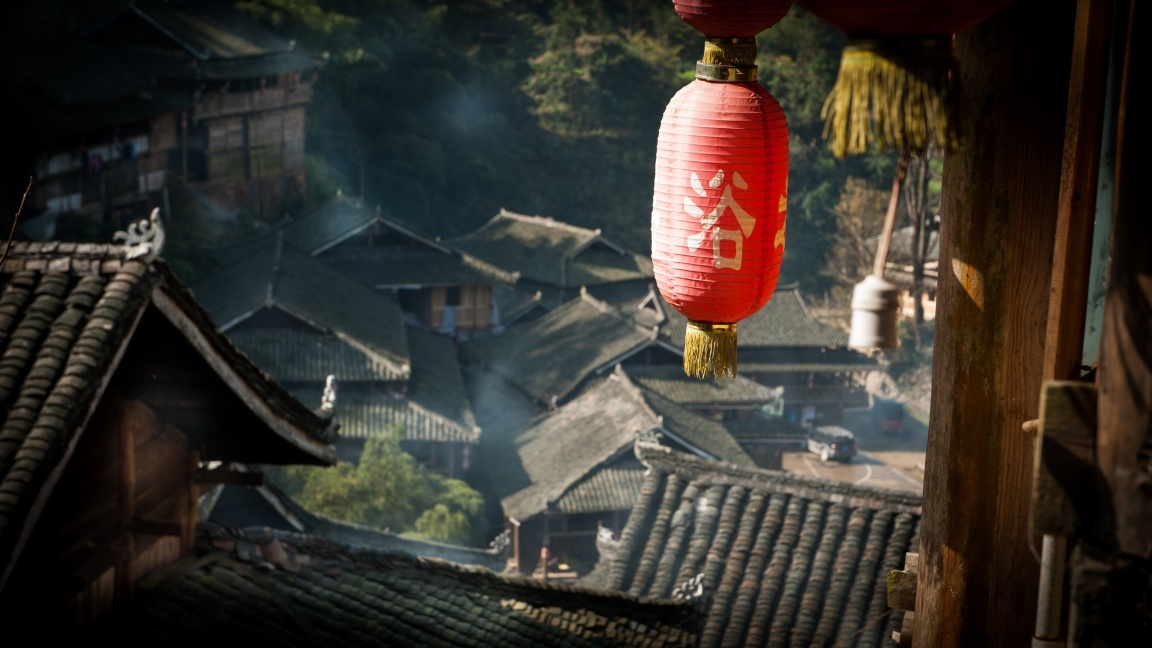 瑶族药浴是瑶民在频繁迁徙、居无定所、缺医少药环境下发明创造出来的一种独门养身方式，能帮助瑶民强身健体、抵御风寒、消除疲劳、防治疾病，适应高寒区的低劣生活环境。瑶族药浴在瑶民内部具有广泛性和民间传承性，已经成为瑶民生活中离不开的习俗。
高华瑶寨
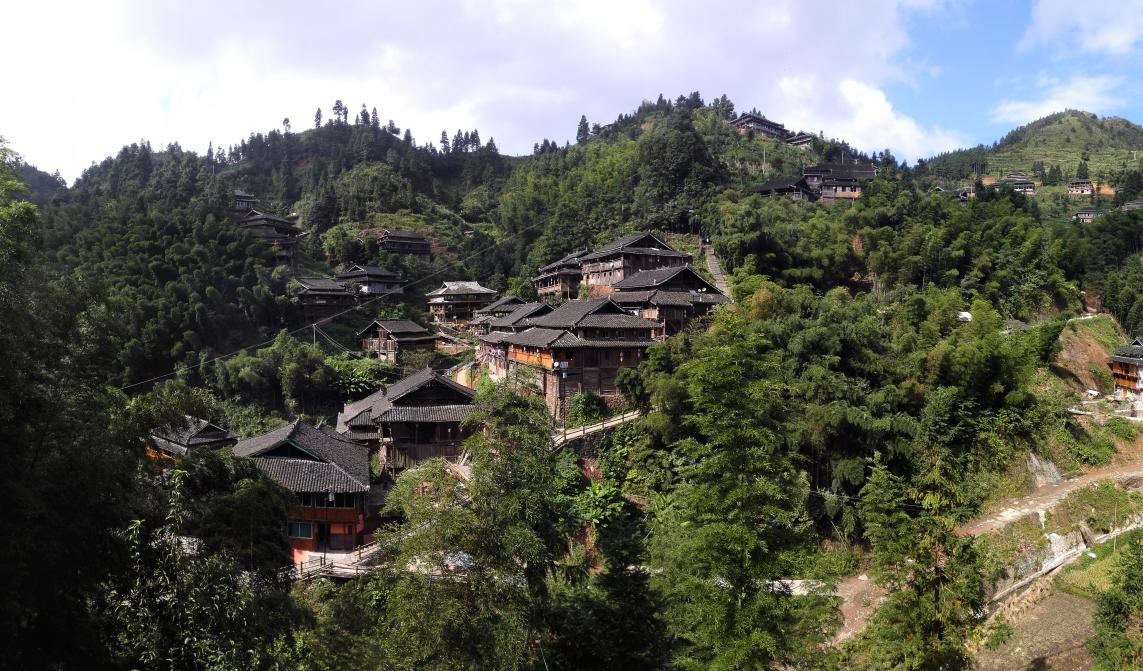 建设条件
交通条件：
瑶族药浴的功效
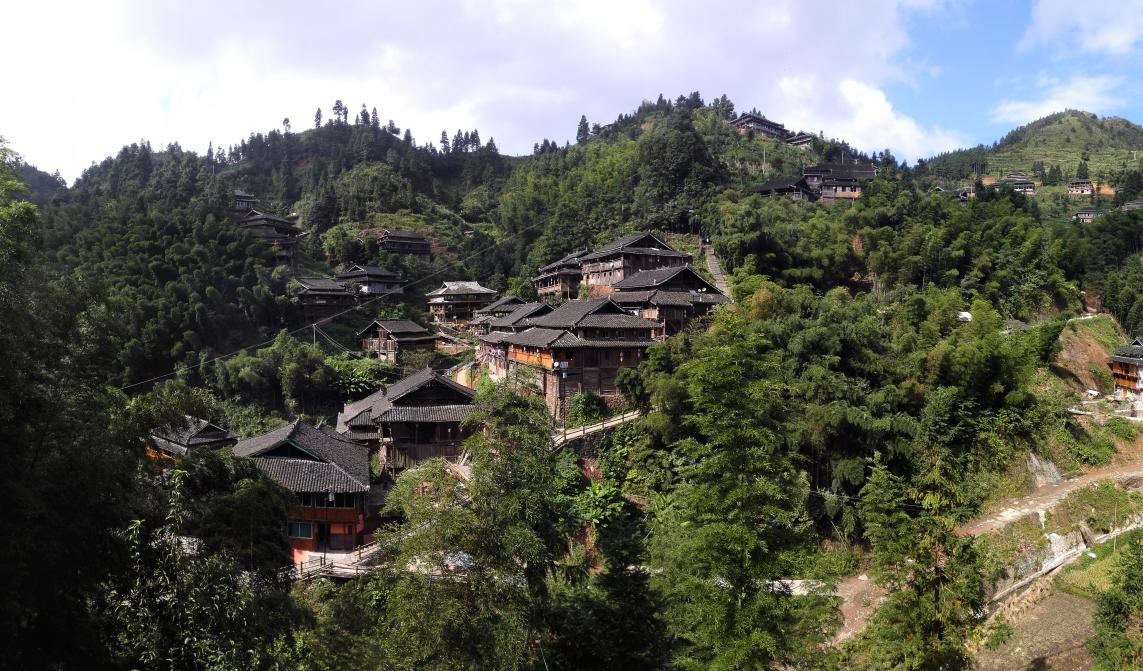 建设条件
政策条件
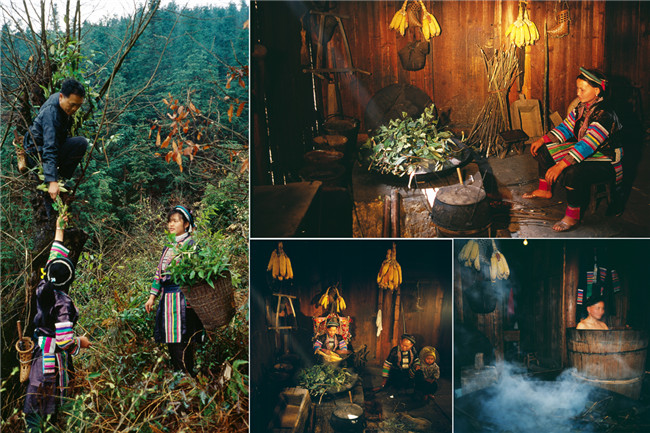 瑶族药浴
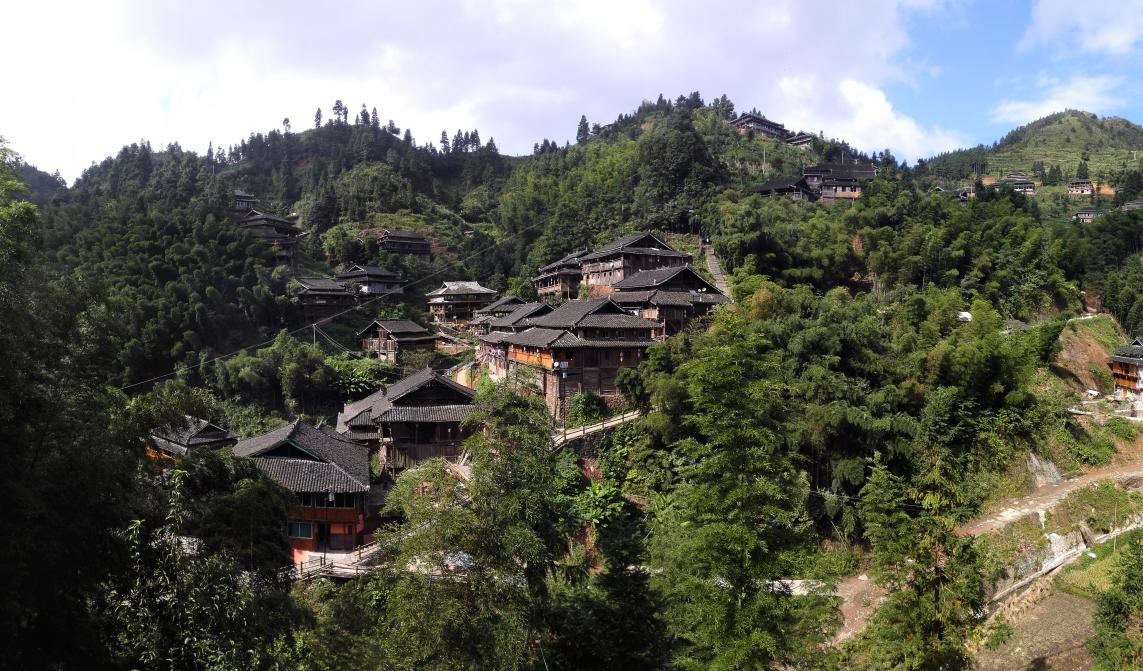 建设条件
区位交通条件
从江县区位优势明显，位于黔桂两省交界处，素有“黔南门户、桂北要津”之称，是贵州南下两广、东进两湖的桥头堡。从江交通便捷，厦蓉高速、黎洛高速、等交通要道相互交汇，到黎平机场的距离约为60公里。2014年12月26日，贵广高铁全线开通运营，地处黔桂两省区交界处的从江县，来了一个华丽转身，从江由贵州的“省尾”变成了贵州面向泛珠三角的“大南门、桥头堡”和沿海入黔“第一站、第一城、第一区”。优越的区位交通条件提高了从江的内外通达性，为该项目的建设、宣传和运营创造了十分有利的条件。
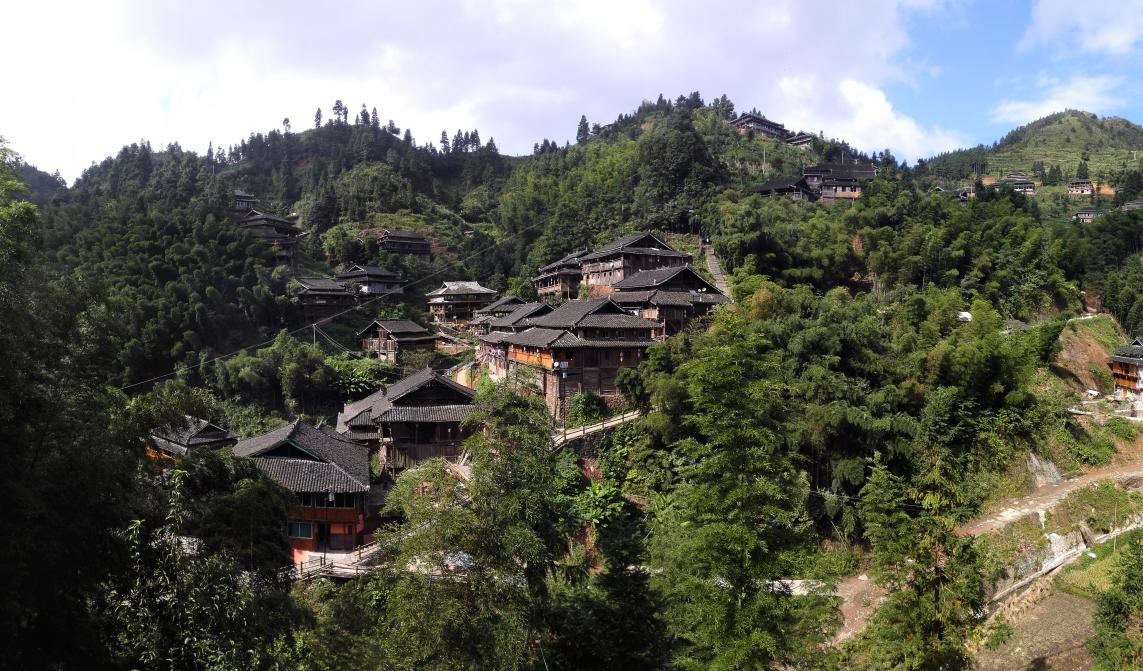 建设条件
区位交通条件
从江县区位图
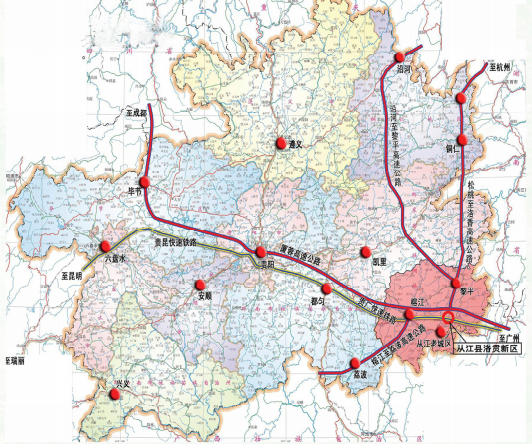 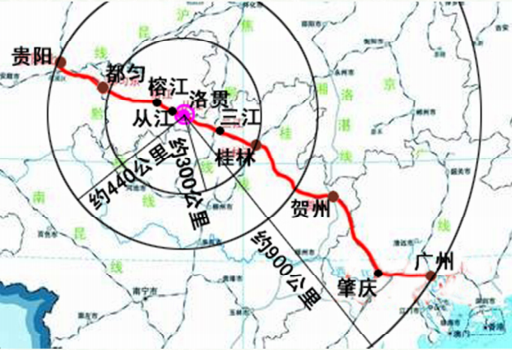 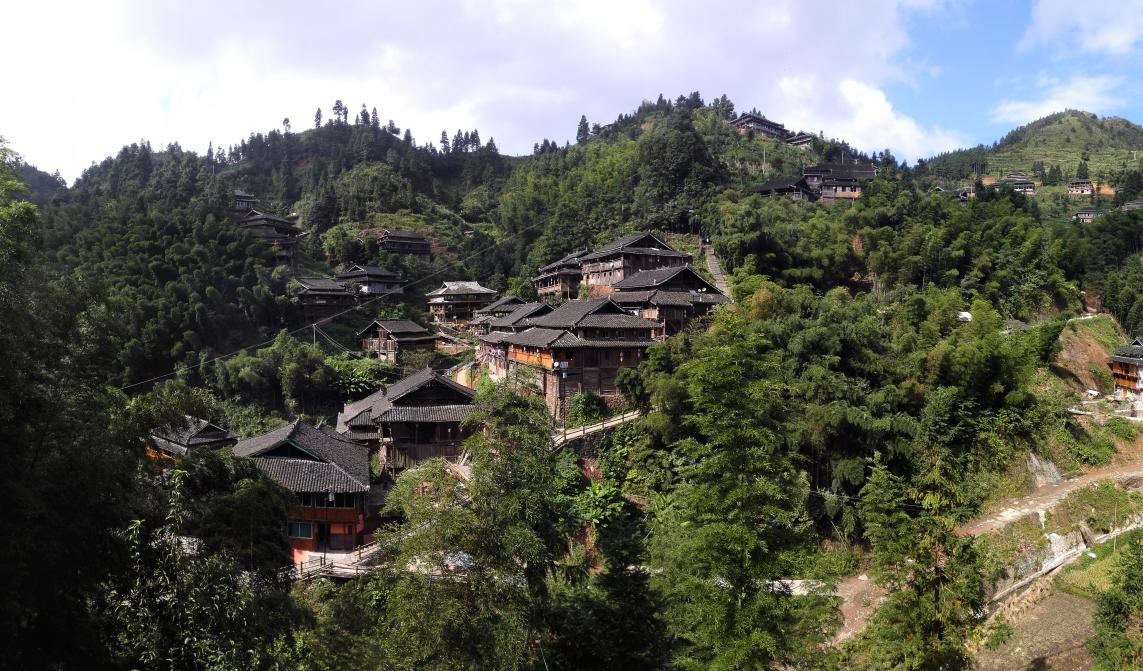 建设条件
产业发展条件
强身健体，在理想的养生场所进行适时运动达到锻炼的目的；医疗，通过优质的生态环境，针对各种疾病进行康复治疗；修复保健，寻找修复环境；生活方式的体验，体验少数民族生活文化风情。
   从江为苗族、侗族、壮族、瑶族等少数民族聚集地，少数民族人口占全县总人口的94%，少数民族风情浓郁，养生资源丰富且独特，此外从江盛产“九龙胆”、“血藤”等稀少中药材。为项目建设提供了独特的优势条件。
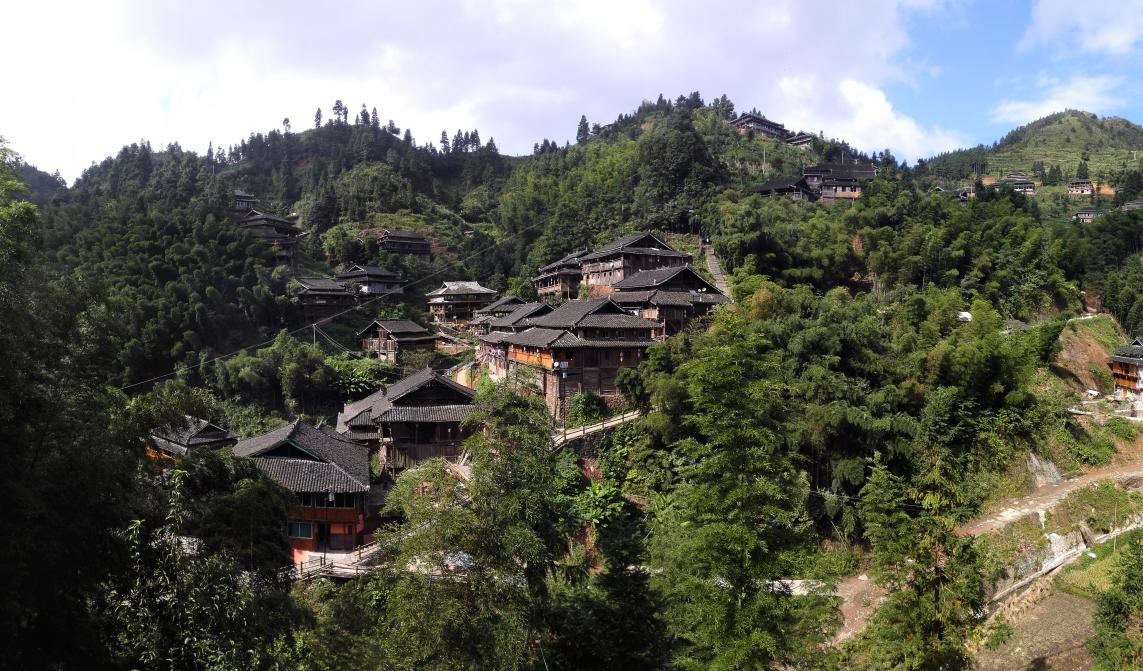 三、建设地点
本项目建设地点选择在从江县翠里乡高华村境内。
项目建设地点情况分析
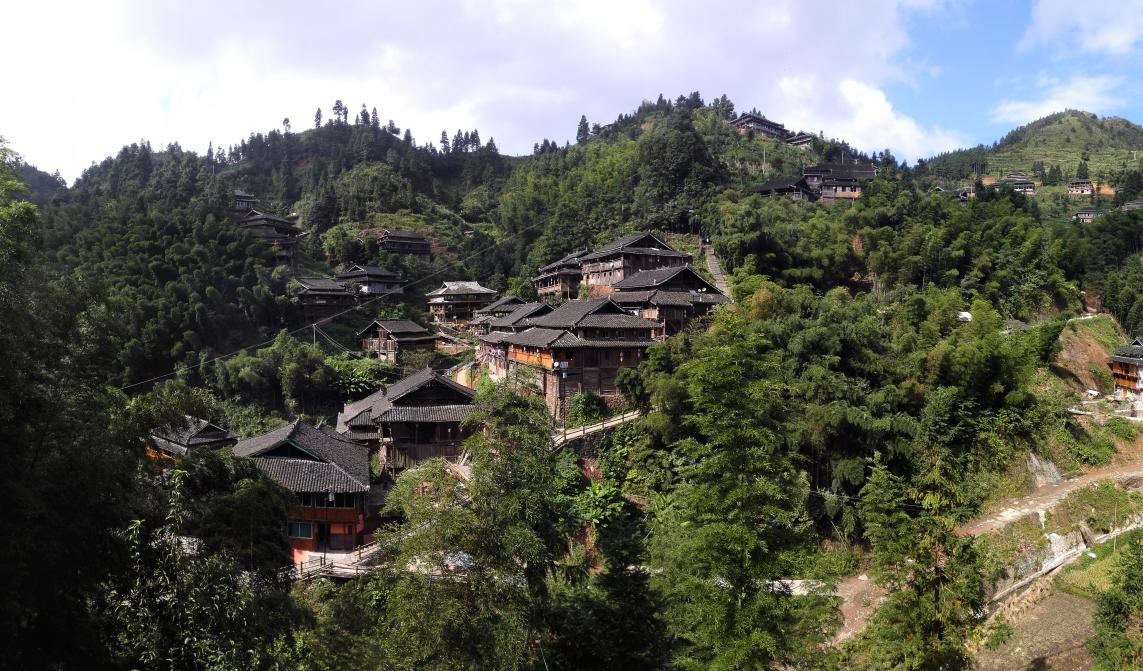 四、建设方案
项目定位
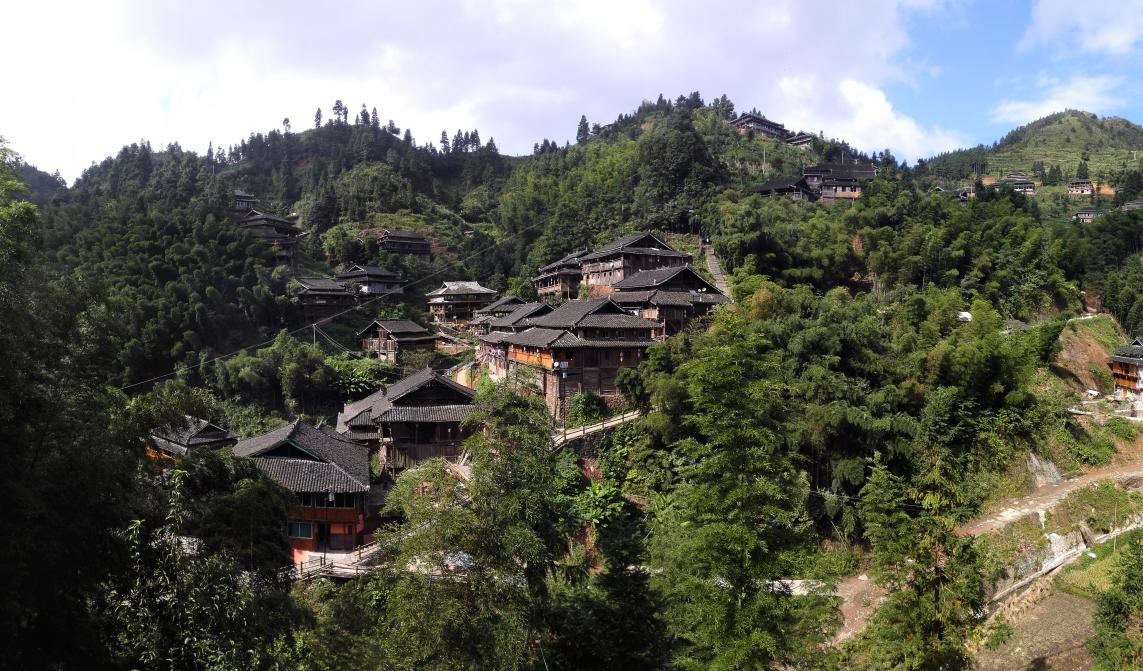 建设方案
建设内容
项目建设以高华村原址为主，同时通过修缮、改造、新建等措施对项目进行整体包装。
项目主要建设内容
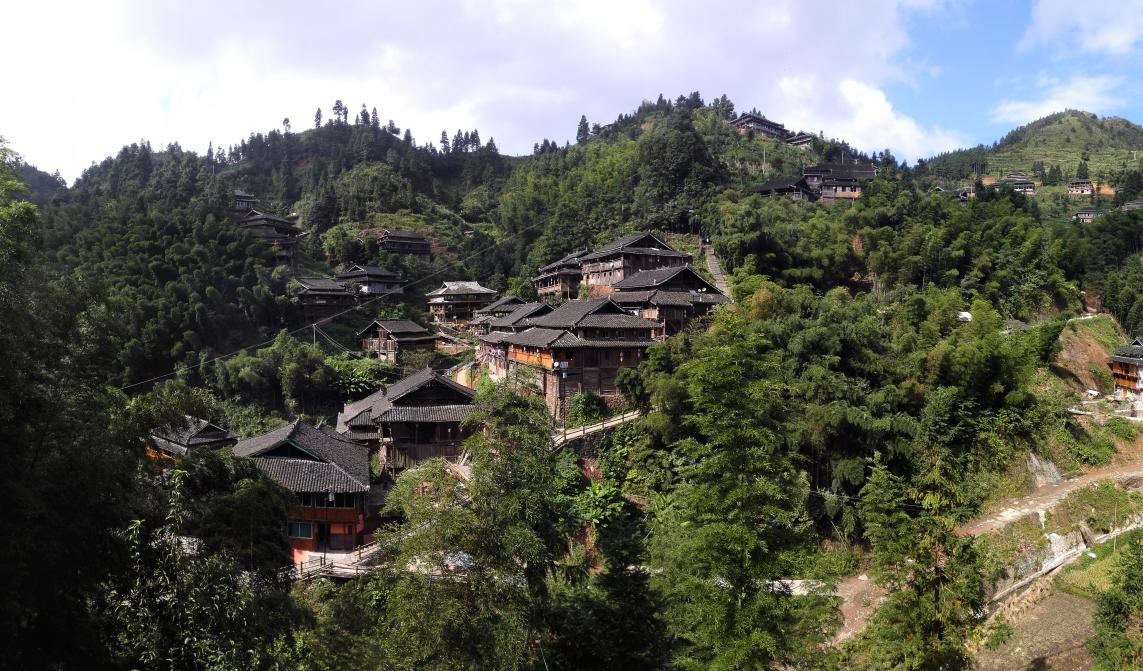 五、预期投资
本项目总投资额约为13875万元，其中包括：
预期投资
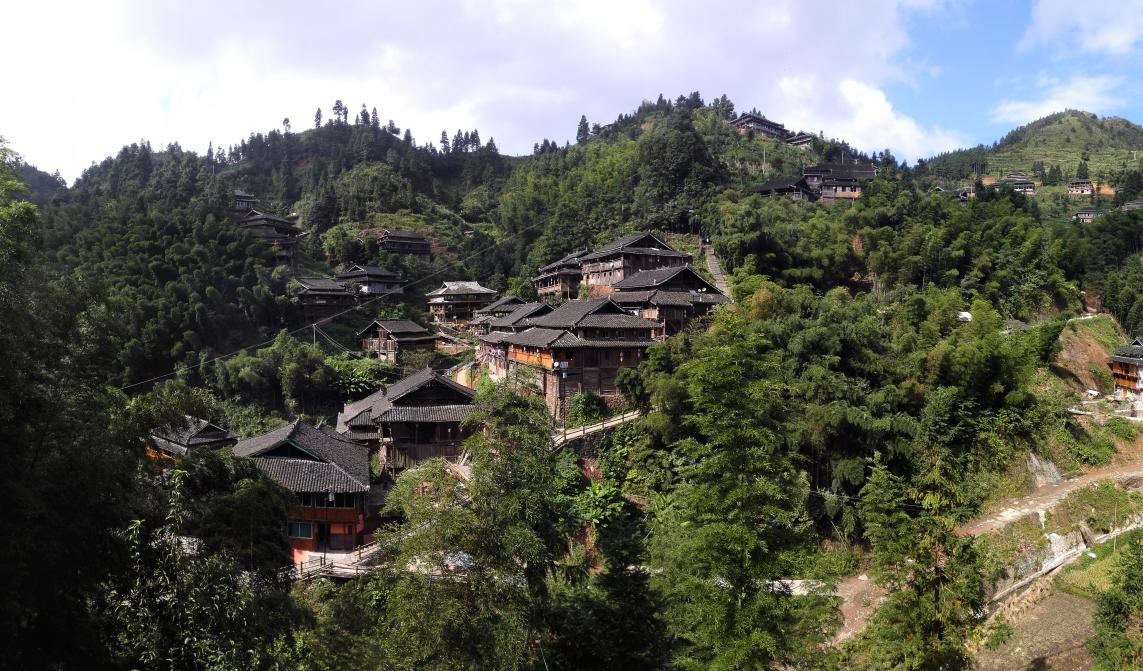 预期投资
建设项目预期投资
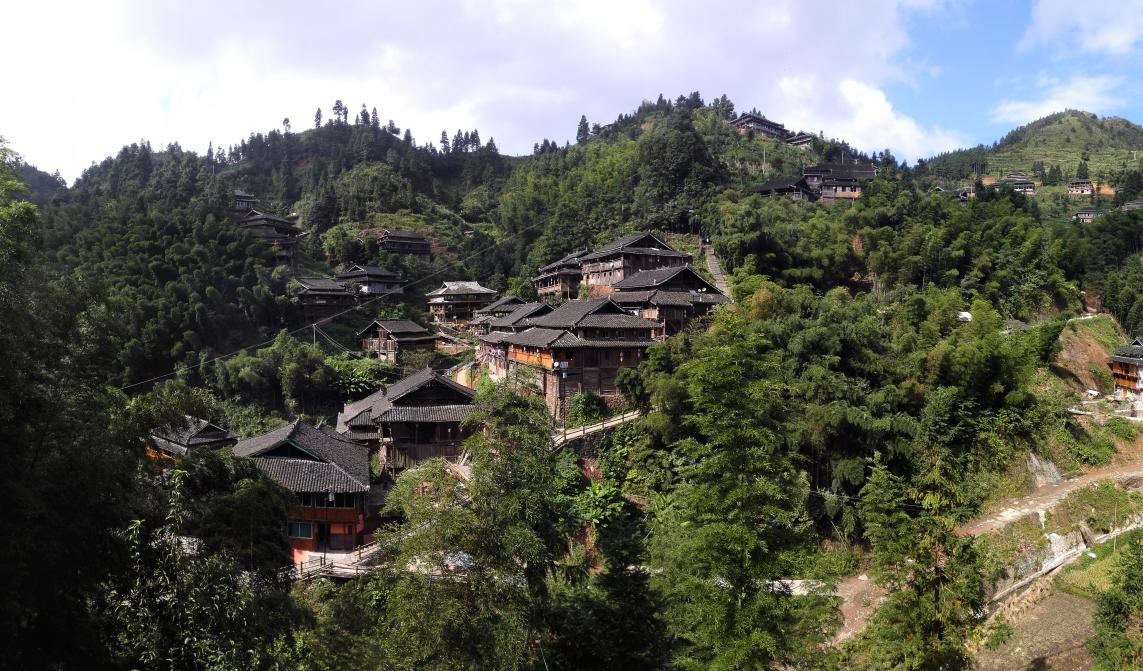 六、市场分析
瑶浴在发汗排毒、安神催眠、增强机体免疫力、改善亚健康等方面具有良好的功效。
      目标客群定位：产品的销售是以我国的亚健康人群为主。

从江旅游业的快速发展将为项目带来大量潜在客源
       随着两高一快的开通，从江到桂林仅需50分钟，到广州仅需3小时，从江的旅游区位优势将更加突出，未来从江旅游人数将呈井喷式发展，保守估计到2020年，从江旅游人数将突破300万人。从江旅游人数的快速增长将为项目带来大量的潜在客源。
       由于该项目能够满足现代人养生和休闲的双重旅游需求，因此所针对的旅游市场人群范围较广。通过项目的精心打造和宣传，保守估计,到2020年，项目接待的旅游人数将达100万人次/年。
市场分析
2010-2014年从江县游客量走势
CAGR=25.6%
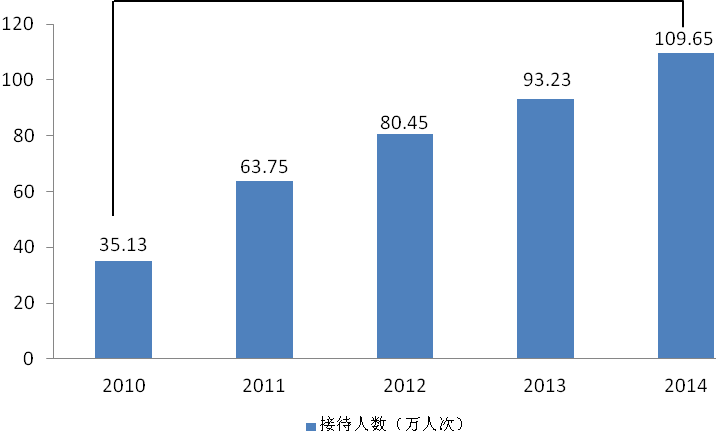 七、风险分析
对于本项目而言，面临的风险主要是原材料供应风险和市场风险。通过采取合适的应对措施，项目的风险是总体可控的。
原材料供应风险
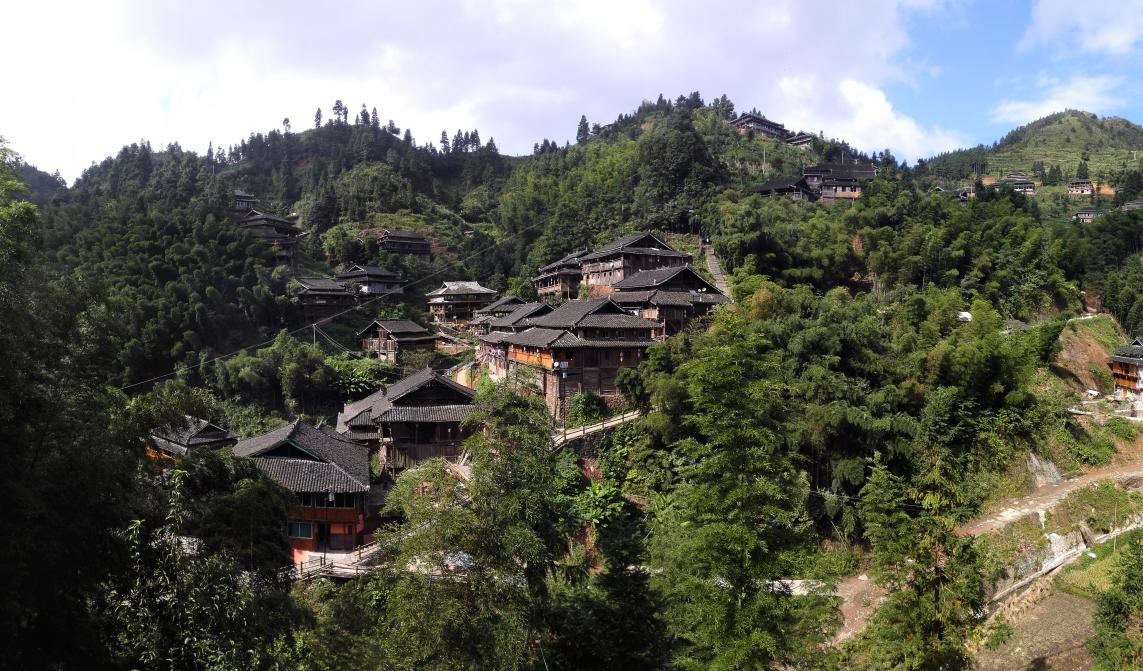 风险分析
对于本项目而言，面临的风险主要是原材料供应风险和市场风险。通过采取合适的应对措施，项目的风险是总体可控的。
市场风险
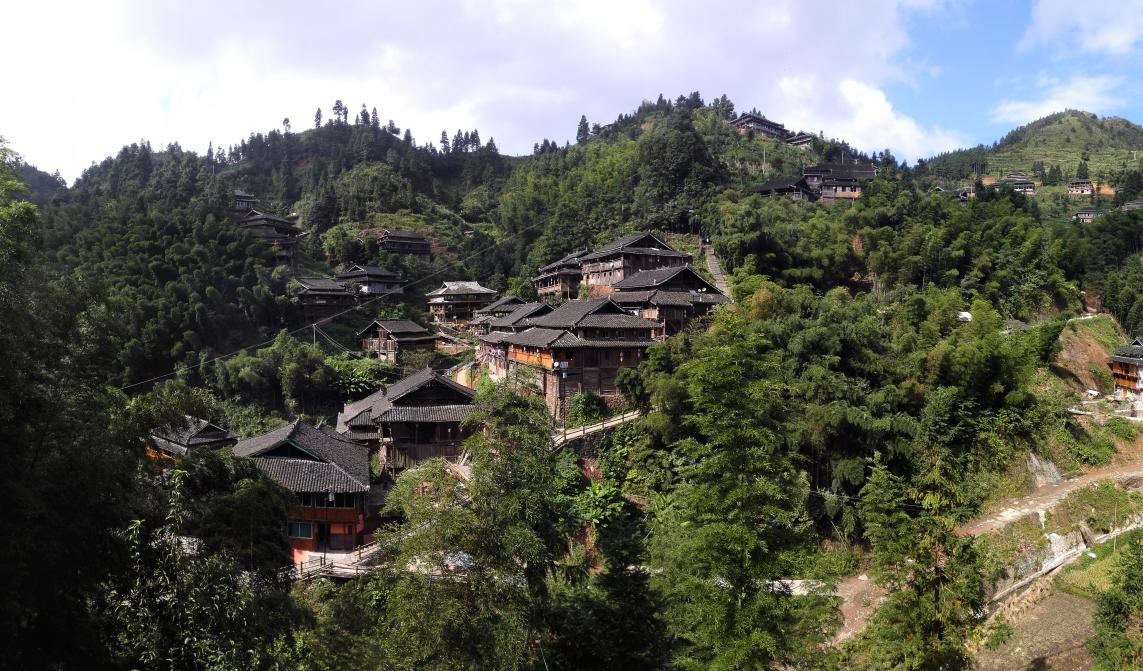 风险分析
项目主要风险评估
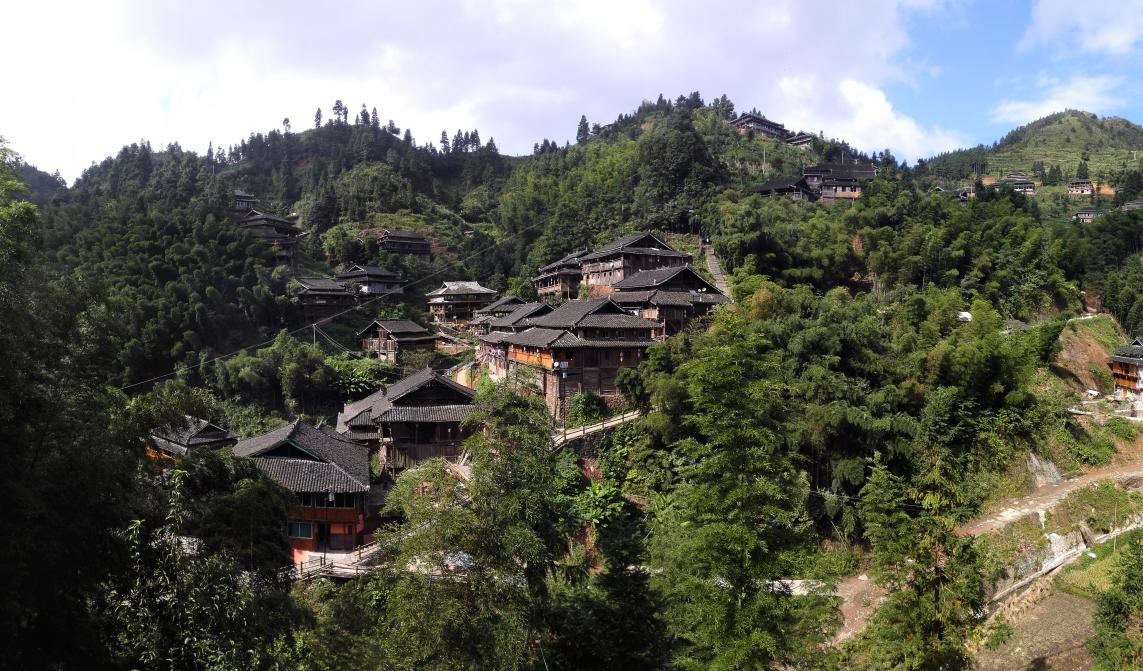 八、盈利分析
项目的收入来源包括瑶药生产区、瑶浴洗浴体验中心、养生度假酒店经营收入。

年经营收入
瑶药生产区经营收入：每年生产各种瑶药产品共100万袋，每袋单价为50元，其经营收入为5000万元；
瑶浴洗浴体验中心经营收入：根据从江县的旅游人数到2020年保守估计为300万人，按平均每年来此体验的游客10万人计算，每人花费200元，则此项经营收入约为2000万元；
养生度假酒店经营收入：民族风情酒店总建筑面积6000m2，约有120个房间。假定年平均入住率70%，平均房费280元/间/天，则每年（按365天测算）酒店经营收入约为860万元。
     因此，项目总的年经营收入为7860万元。
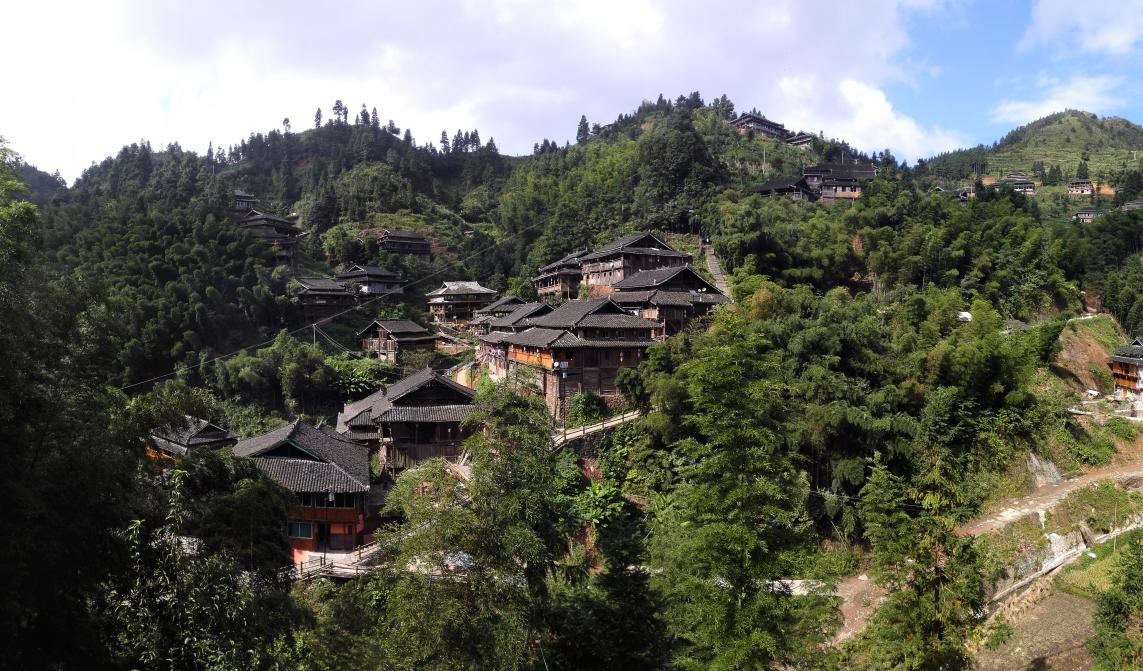 盈利分析
年运营成本
瑶药生产区经营成本：综合考虑科研费用等，按经营收入的65%测算，每年约为3250万元；
瑶浴洗浴体验中心经营成本：按经营收入的40%测算，每年约为800万元；
养生度假酒店经营成本：按经营收入的40%测算，每年约为340万元；
其他费用：包括管理费用、维修费用、财务费用、宣传推广费用等，经营收入的10%测算，每年平均约为790万元。
    因此，项目总的年经营成本为5180万元。
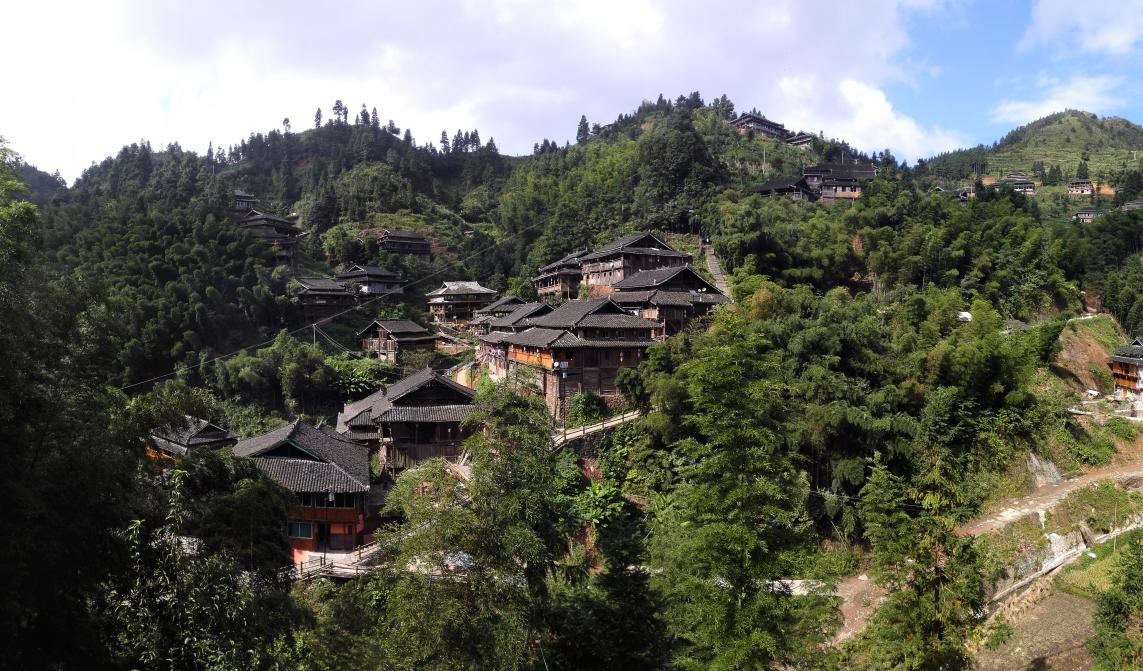 盈利分析
项目盈利能力分析
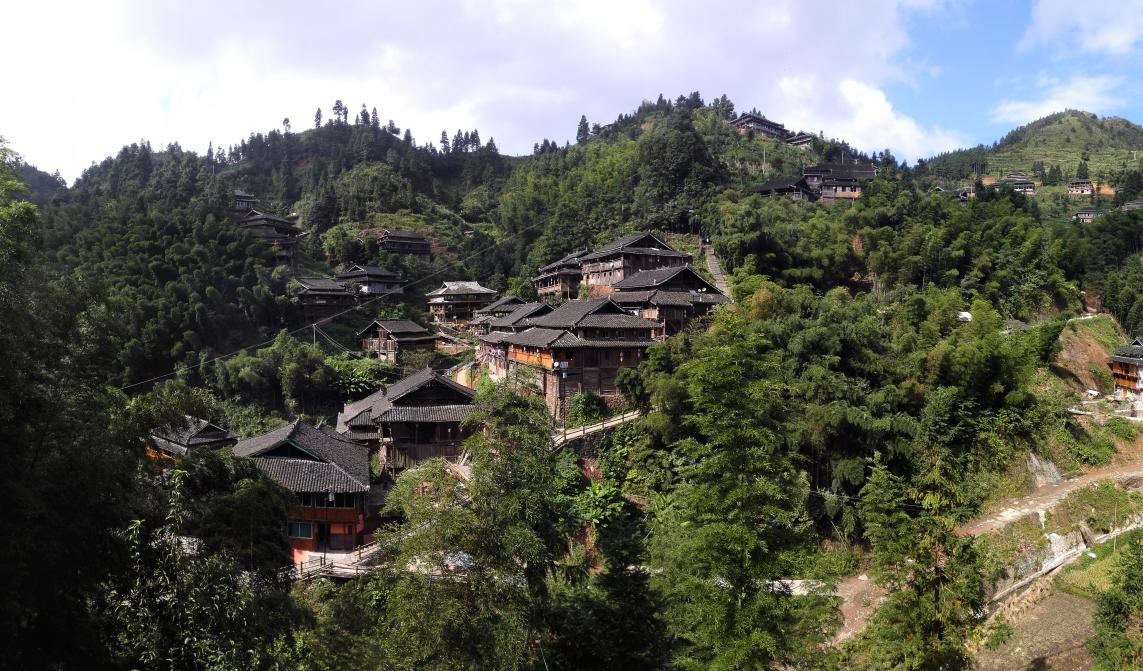 盈利分析
通过简单财务测算，项目每年经营利润=销售收入-经营成本=2680万元，扣除增值税、营业税金及附加，项目每年的净利润为2280万元。项目总投资额13875万元，资金回报率为16.4%，项目投资回收期约为6.1年。
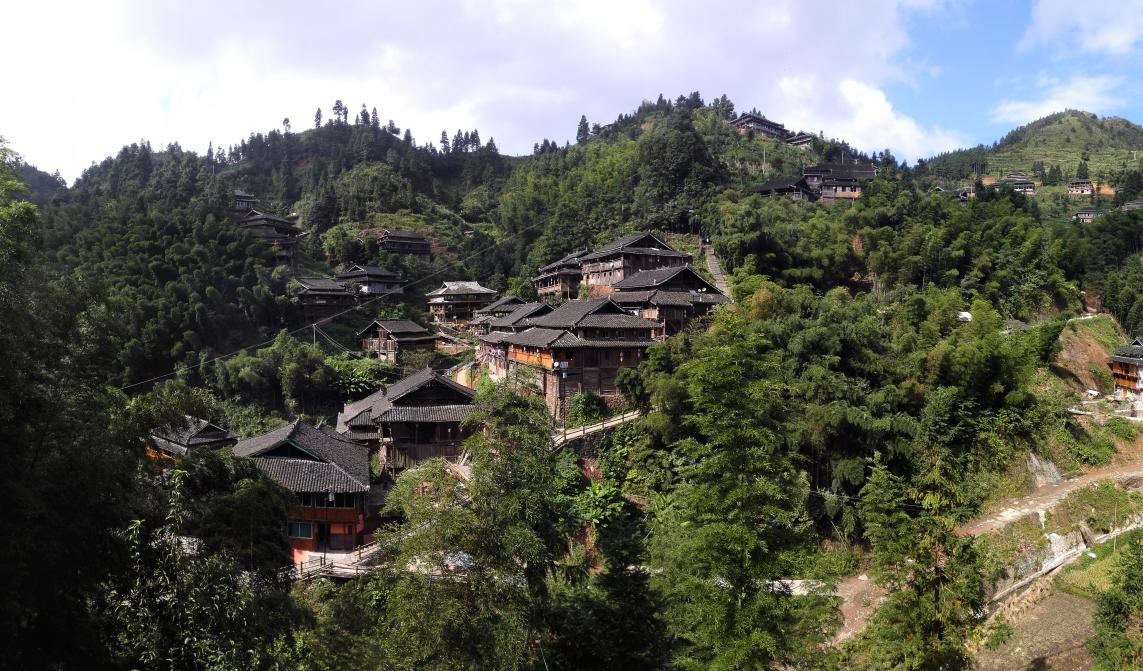 感谢大家观看